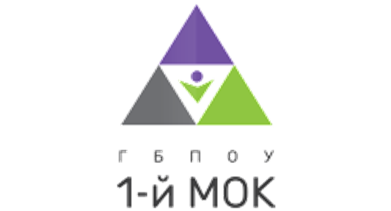 Государственное бюджетное профессиональное образовательное учреждение
 «Первый Московский  Образовательный Комплекс» города Москвы
Электронное пособие

Сборник дидактических игр по образовательному событию «Защитники Отечества»
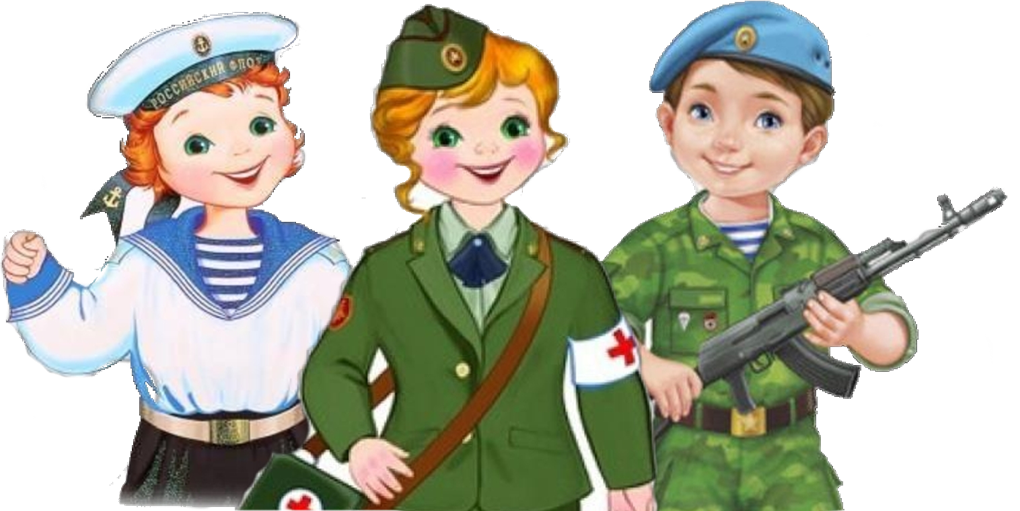 Воспитатель - Алдохина Галина Александровна
Игра «Отгадай  и подбери»
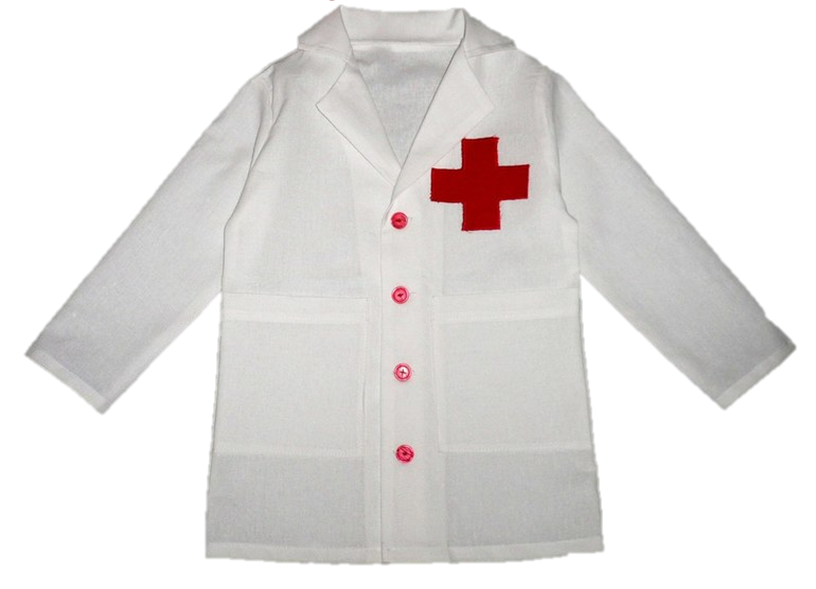 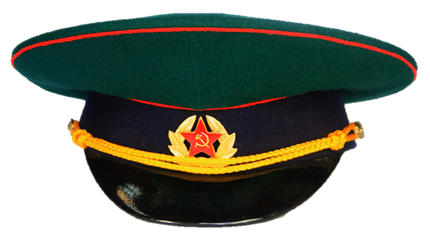 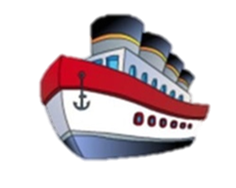 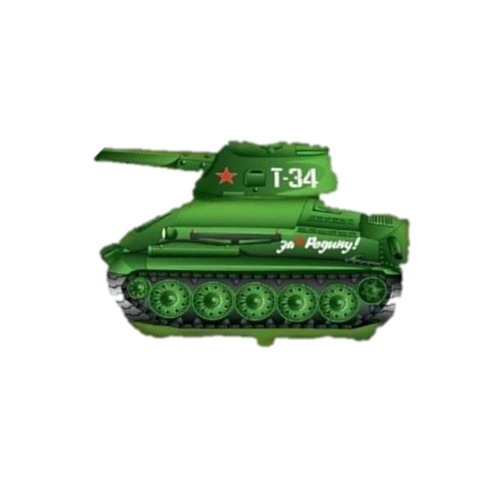 Игра «Отгадай  и подбери»
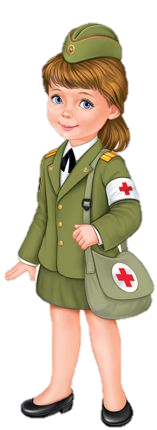 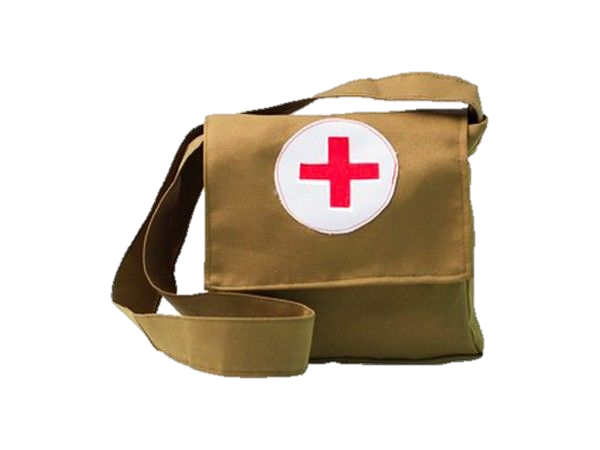 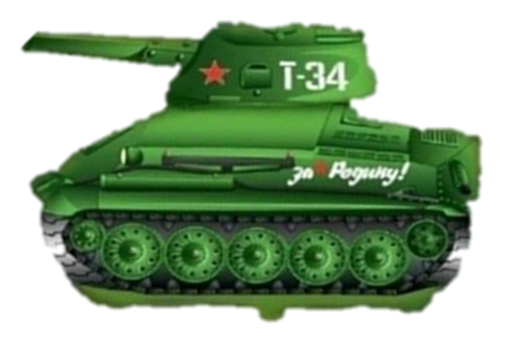 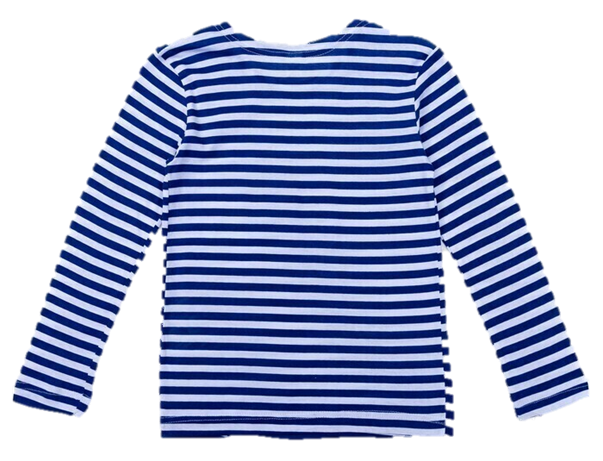 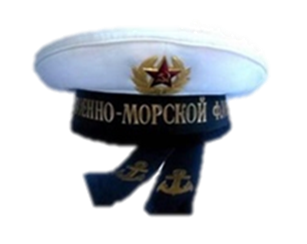 Игра «Отгадай  и подбери»
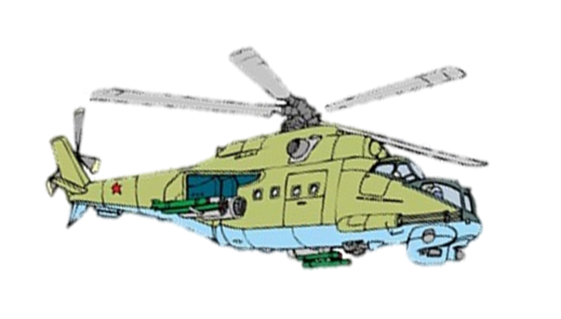 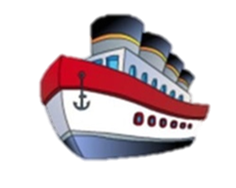 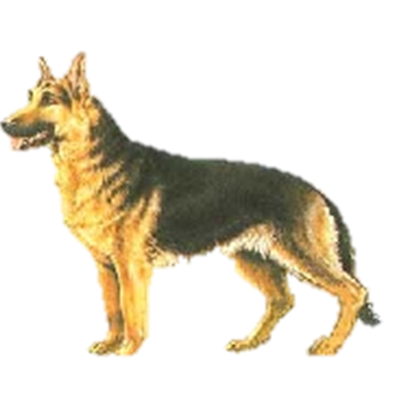 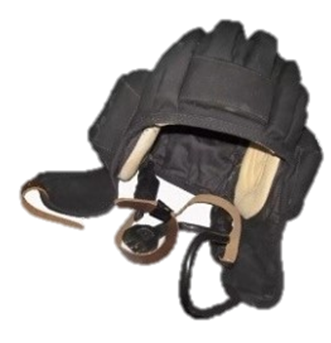 Игра «Отгадай  и подбери»
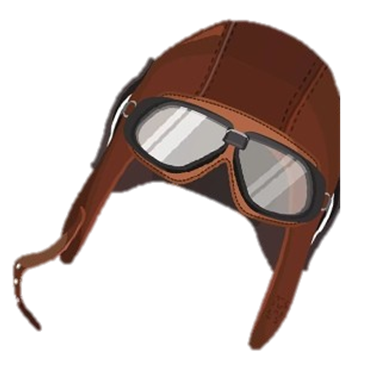 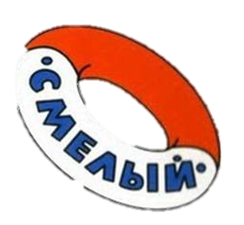 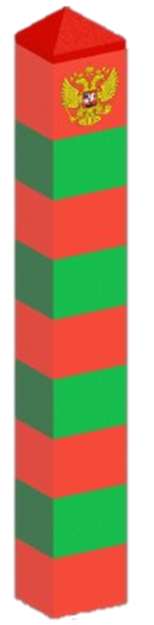 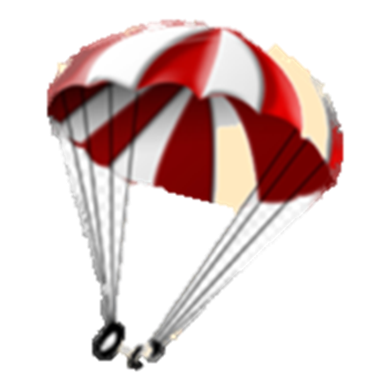 Игра «Отгадай  и подбери»
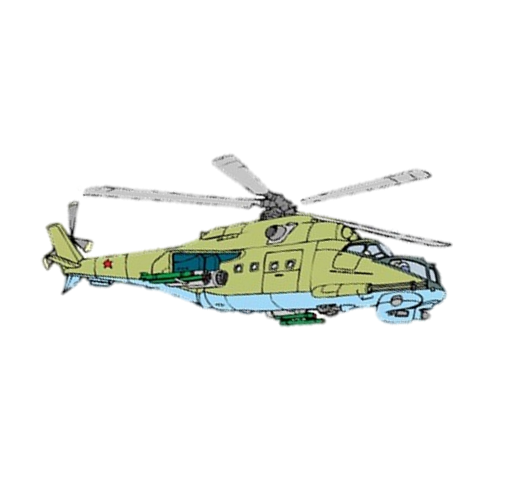 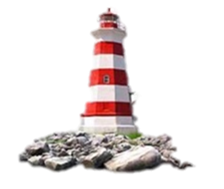 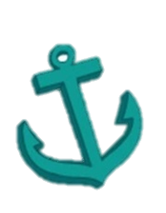 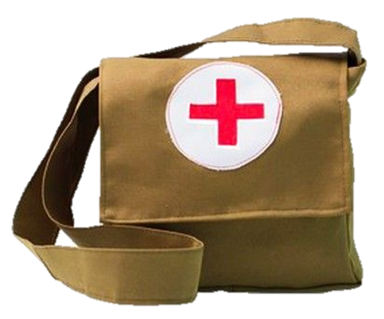 Подбери головной убор
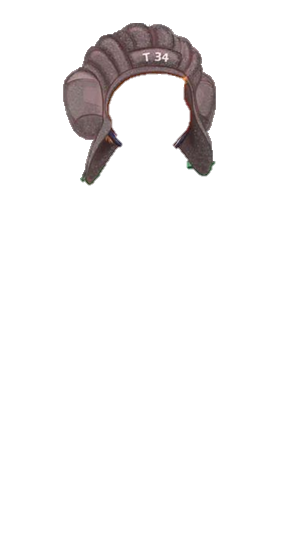 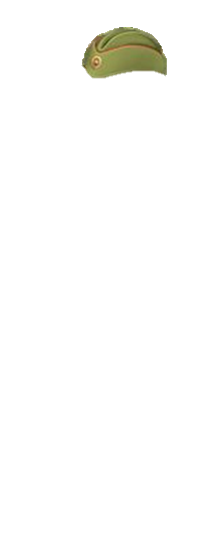 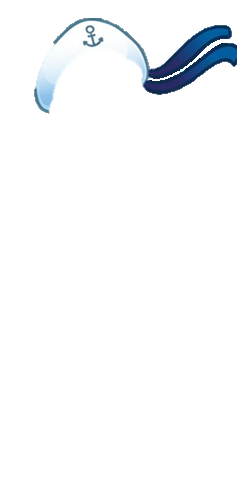 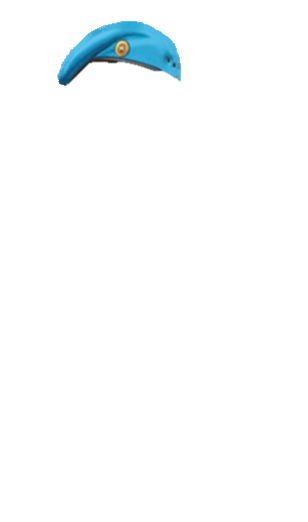 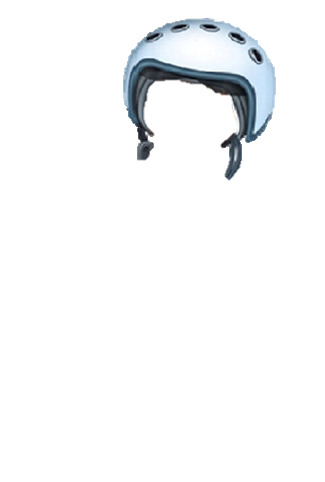 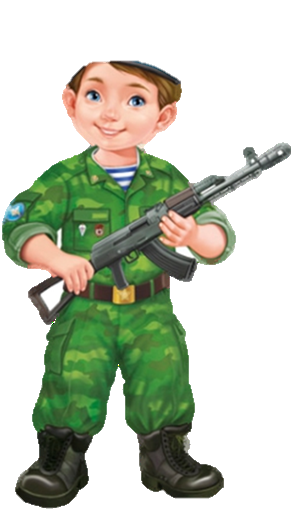 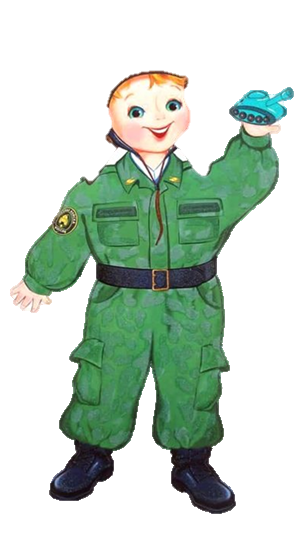 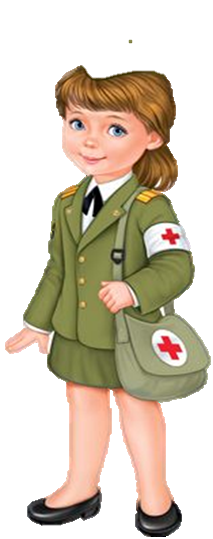 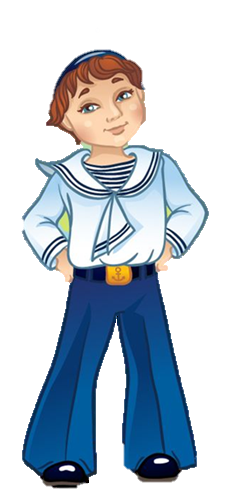 Весёлый счет
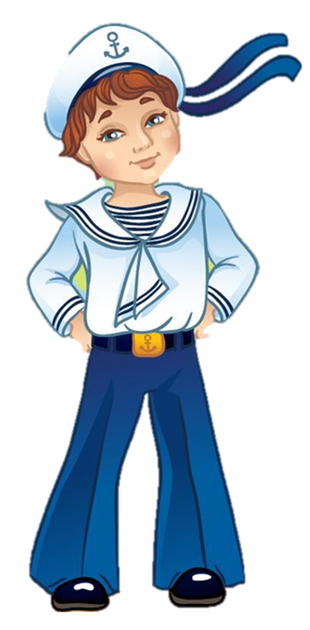 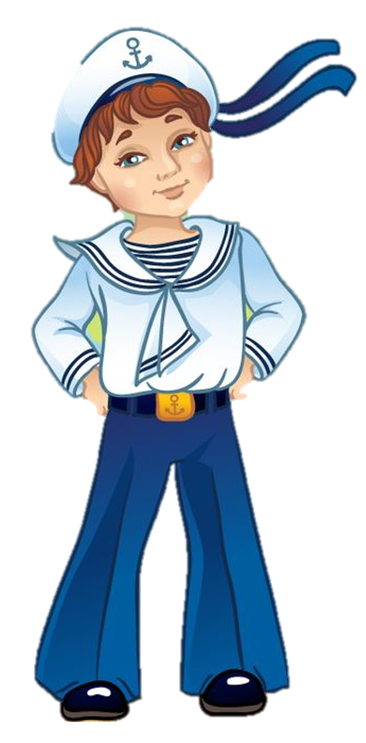 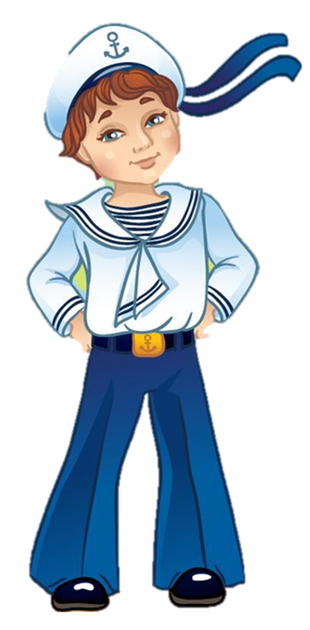 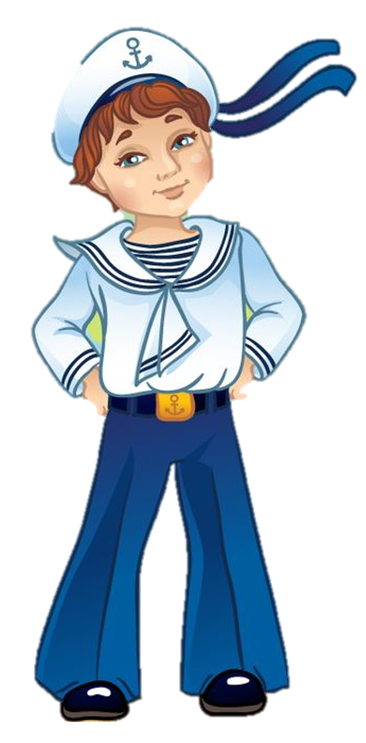 Где, чья тень?
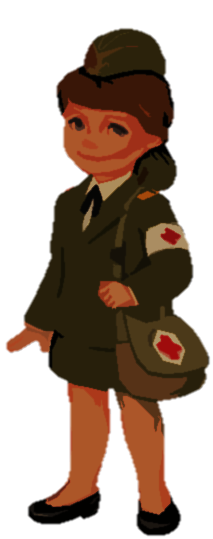 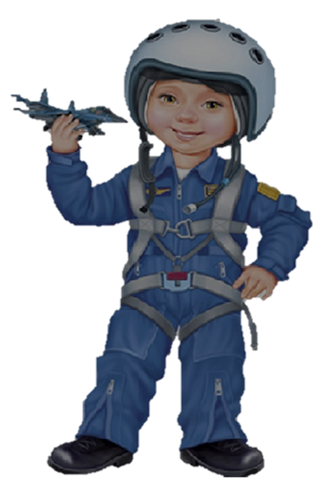 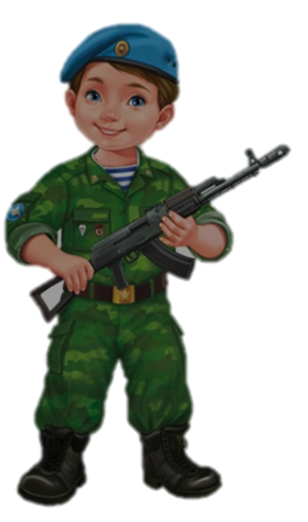 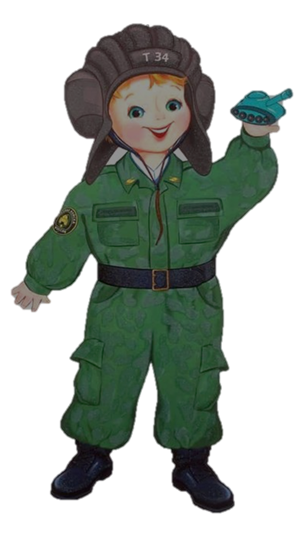 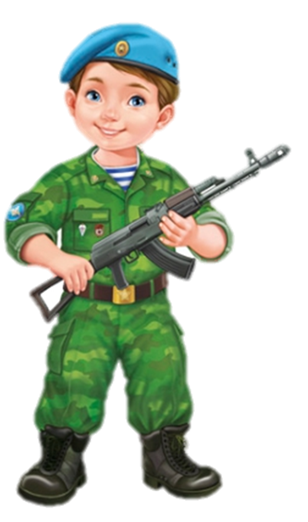 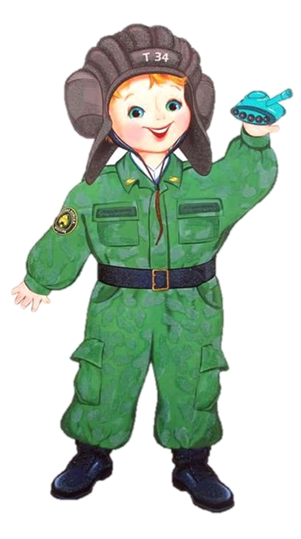 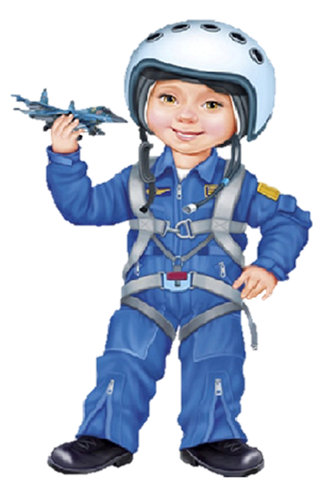 Найди 5 отличий
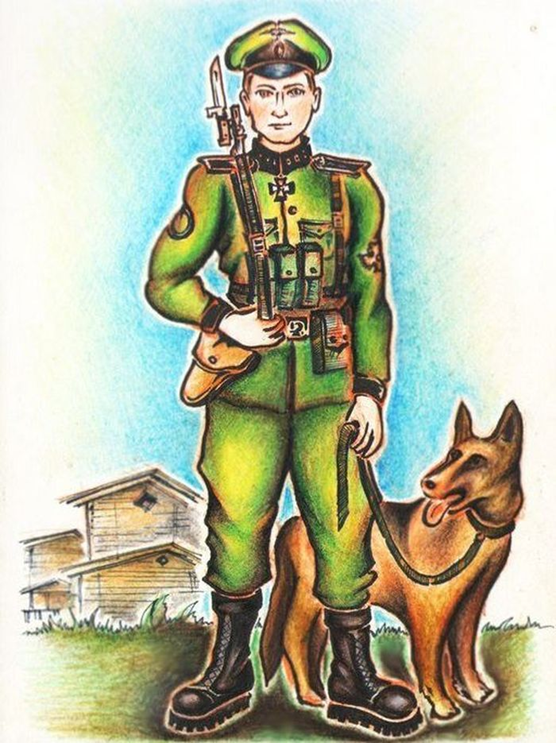 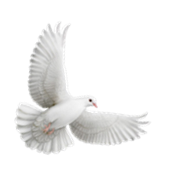 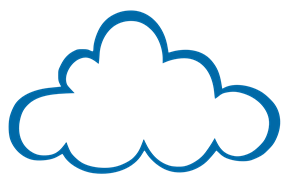 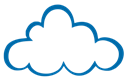 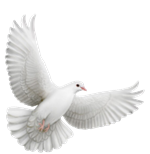 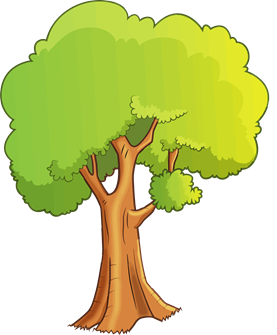 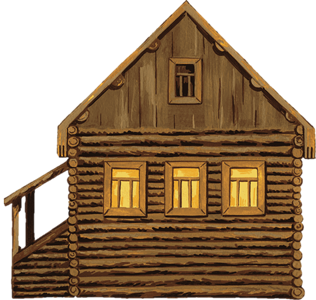 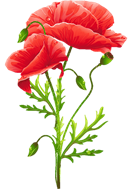 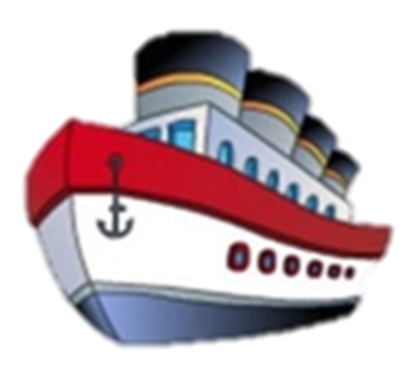 4-й лишний
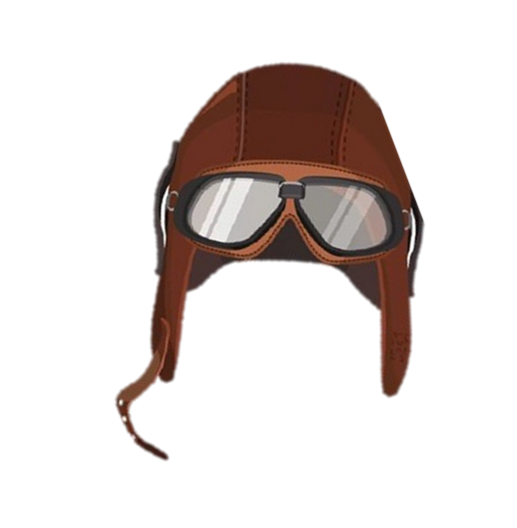 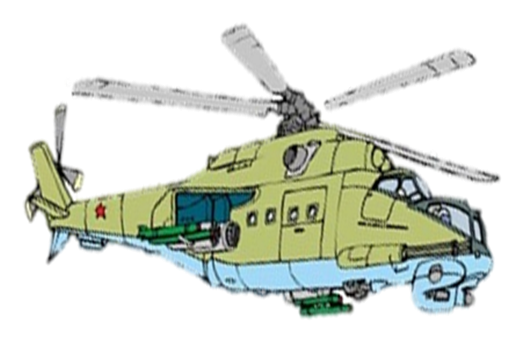 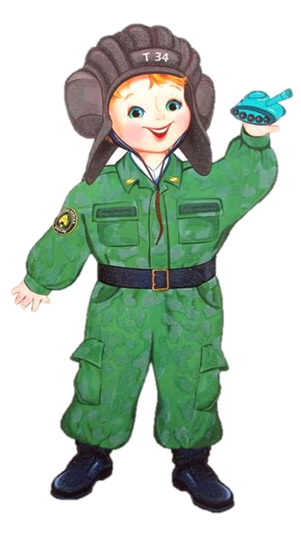 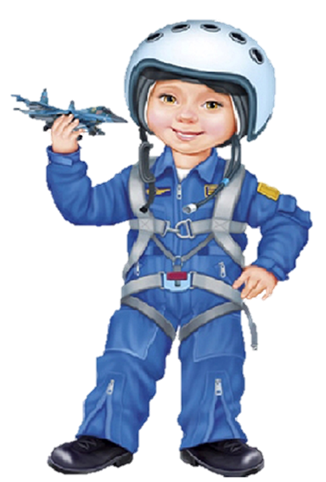 4-й лишний
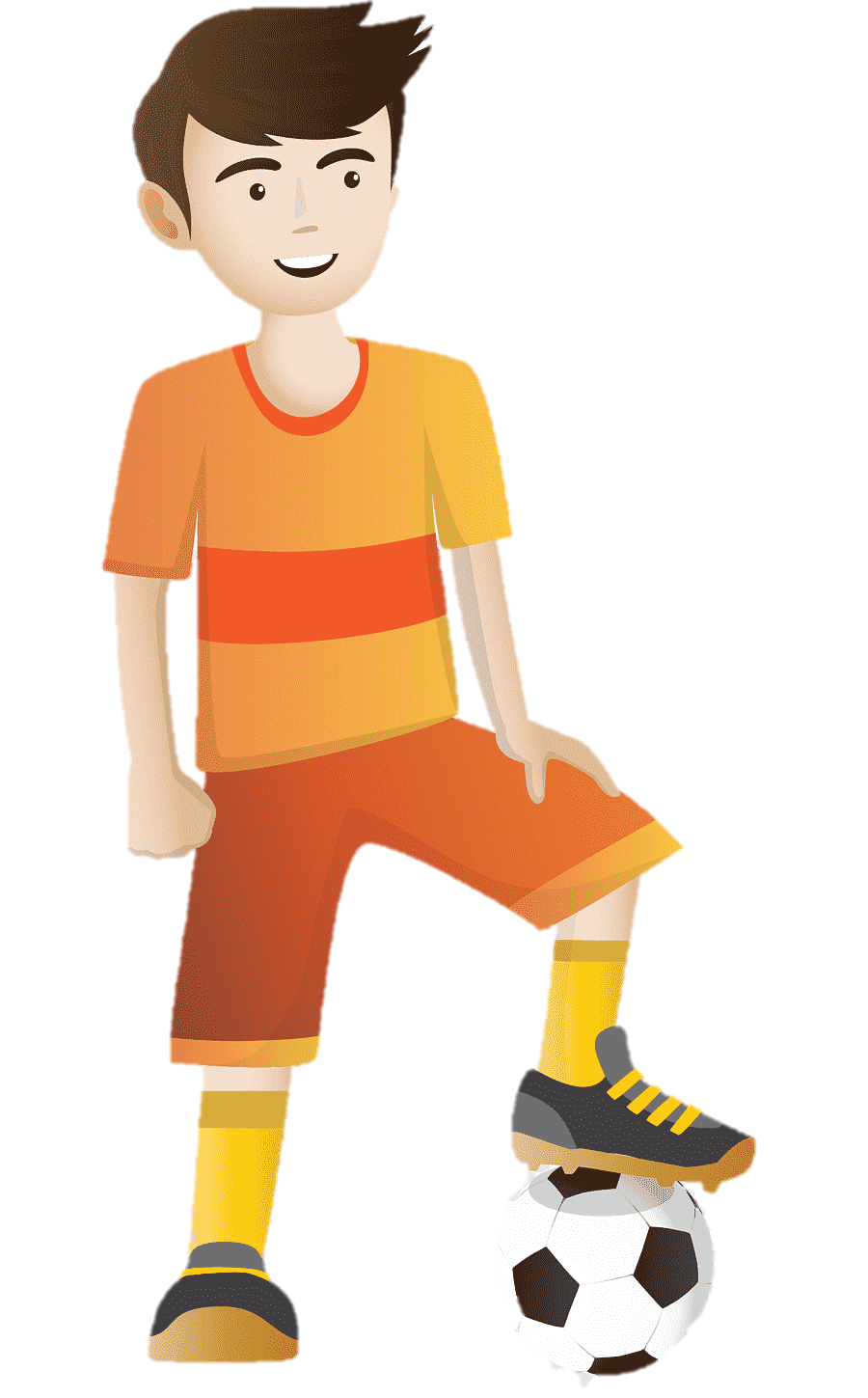 Найди нужный фрагмент
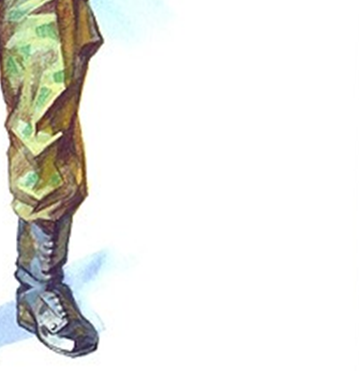 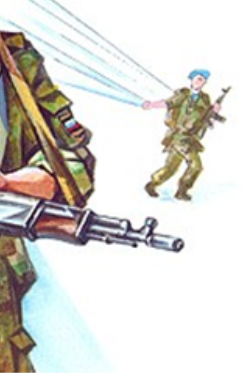 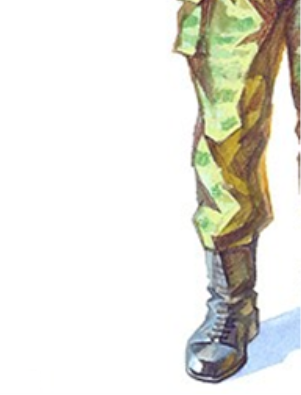 Найди нужный фрагмент
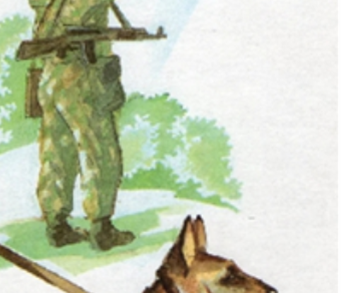 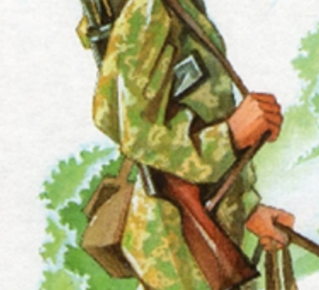 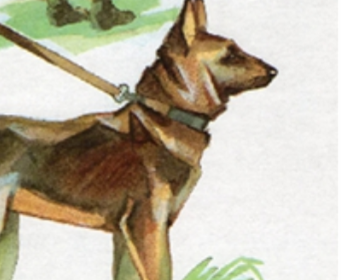 Чего не хватает?
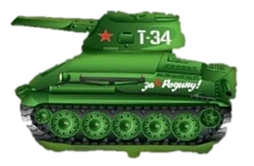 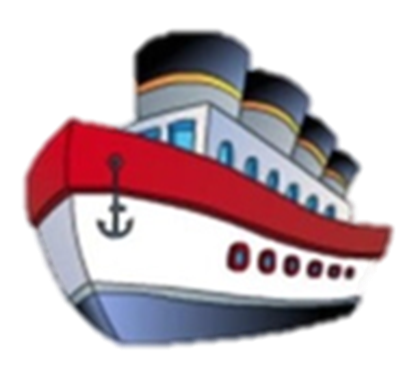 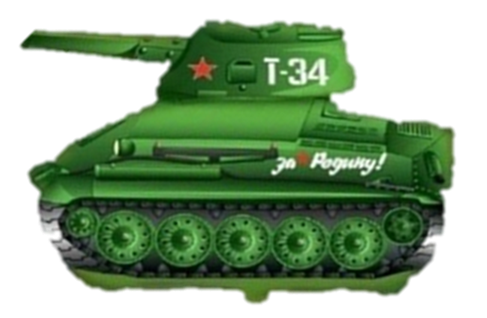 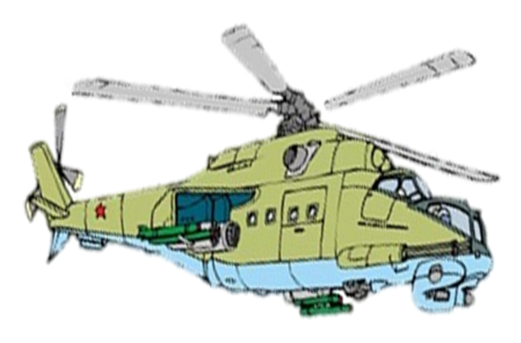 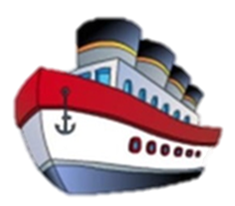 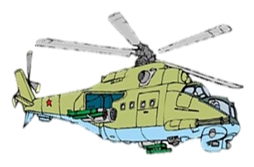 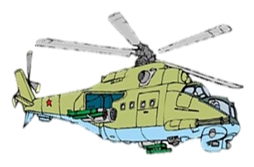 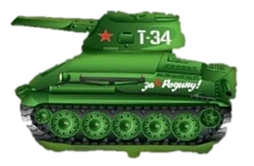 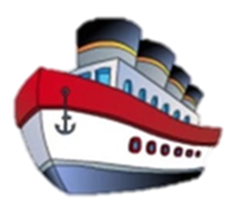 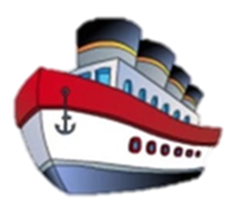 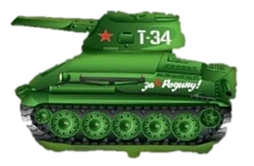 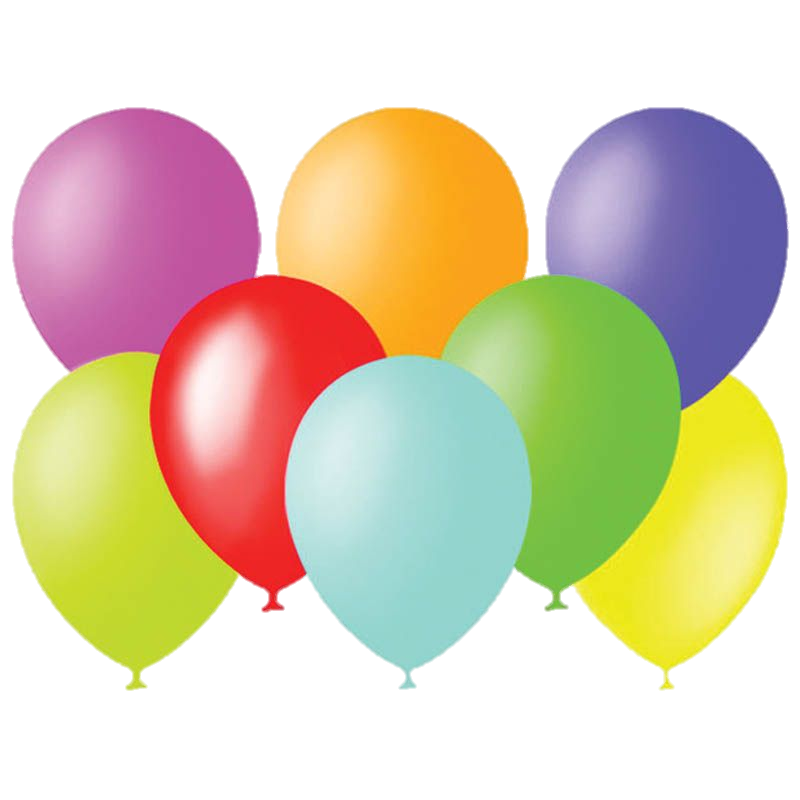 Список литературы
https://yandex.ru/images
https://www.google.com/search?q=%D0%BA%D0%B0%D1%80%D1%82%D0%B8%D0%BD%D0%BA%D0%B8+%D0%B4%D0%BB%D1%8F+%D0%B4%D0%B5%D1%82%D0%B5%D0%B9+%D0%B7%D0%B0%D1%89%D0%B8%D1%82%D0%BD%D0%B8%D0%BA%D0%B8+%D0%BE%D1%82%D0%B5%D1%87%D0%B5%D1%81%D1%82%D0%B2%D0%B0&tbm